Hao Liang
25.5 2018
1
[Speaker Notes: My talk is about the WW fusion, H->bb Crossection measurment]
Outline
Sample Generation
Cut Chain
Extraction of the WW fusion cross section by fit
The result
2
[Speaker Notes: This is the outline of this report
First I will describe the sample genration.
And then I will show you the numbe of events after
Then I will talk about a little how I did the kinematic fit.
The kinematic fit concerns the jet energy resolution &direction resolution, I will talk about it.

Finnaly, I will give the result.]
Sample Generation
3
Cut Chain
4
Recoil mass
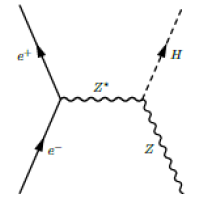 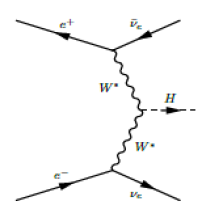 ZH
WW fusion
5
Recoil mass comparision
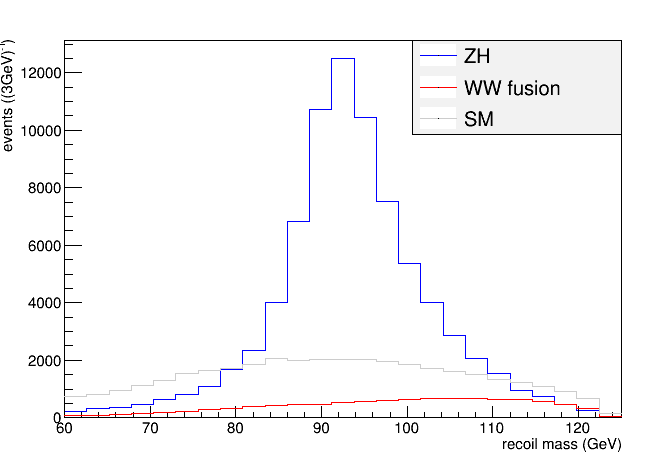 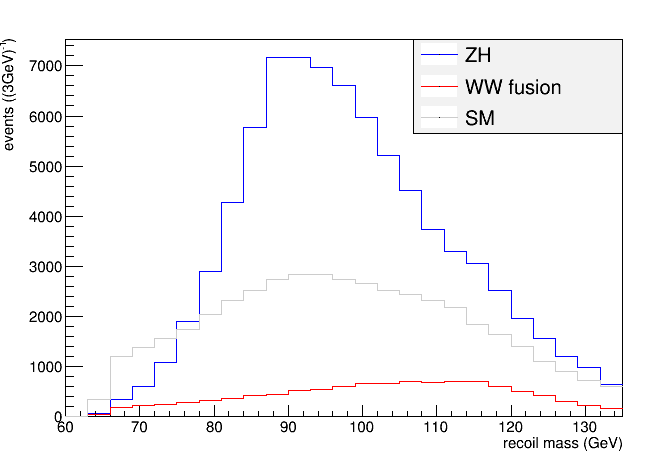 Approach 1
Approach 2
6
How to fit to extract the ww fusion, H->bb cross-section (1)
7
How to fit to extract the WW fusion, H->bb cross-section(2)
8
Result
9